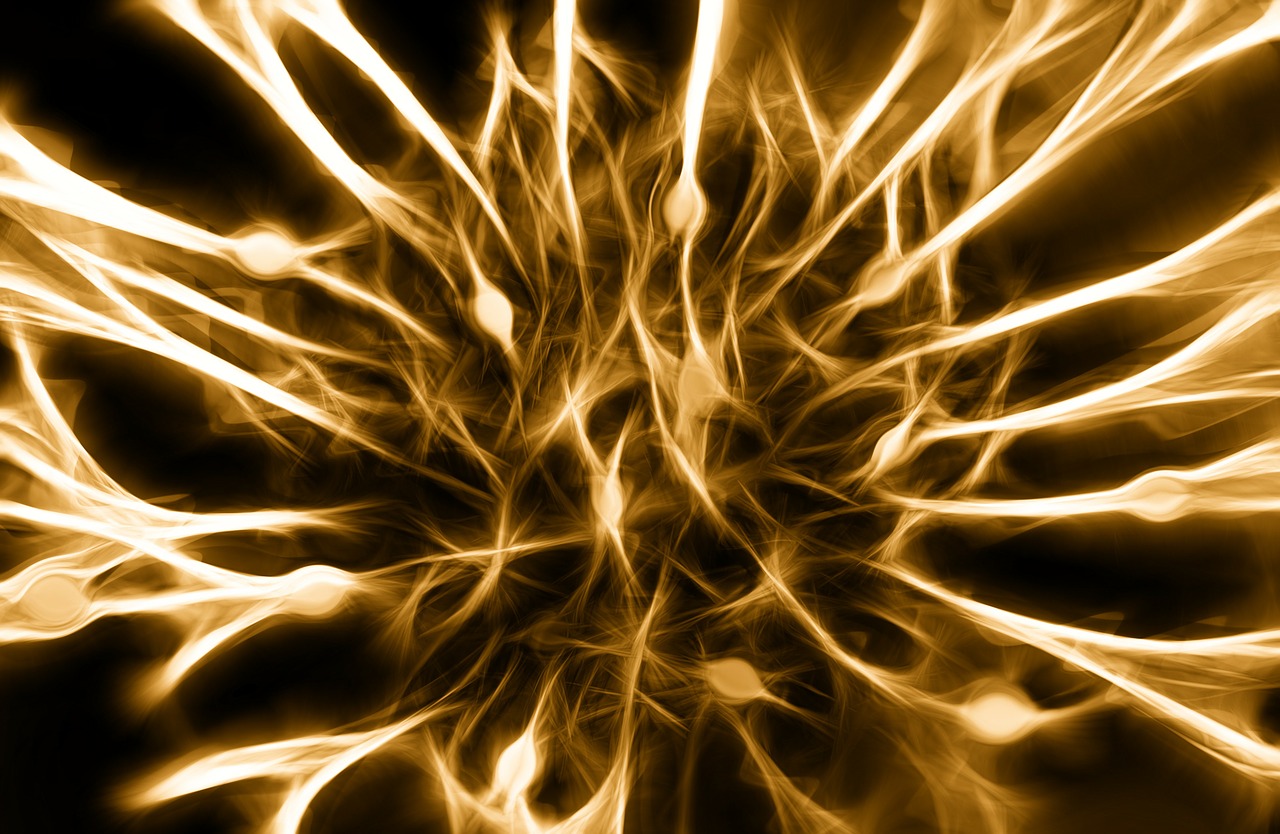 MATERI : 
Avertebrata
Yasinta Jelita, S. Pd
TUJUAN PEMBELAJARAN :
Menganalisis dan menjelaskan   Perbedaan dan ciri khas serta Manfaat  filum          ANELIDA,MOLLUSCA,ECHINODERMAT DAN  ARTHROPODA dengan benar dan   tepat

Mempresentasikanya di depan kelas dengan rasa 

Tanggunajawab
Disiplin
Bersikap jujur,santun dan Percaya diri
Mampu bekomunikasi dan bekerjasama dengan baik
Bersyukur kepada Tuhan atas keanekaragaman hewan invertebrata yang kita miliki
Langkah-langkah kegiatan kita pada hari ini
Stimulus
Identifikasi Masalah
Pengumpulan Data
Mengolah Data dan Presentasikan di depan kelas
Simpulan Umum
4 Filum :
Anelida
Echinodermata
Mollusca
Arthropoda
Perhatikan Gambar Berikut !
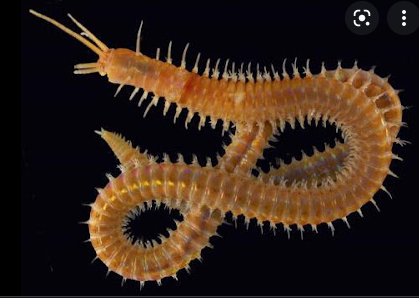 Perhatikan gambar-gambar berikut !
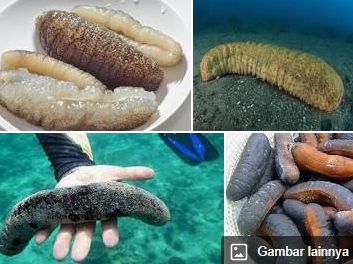 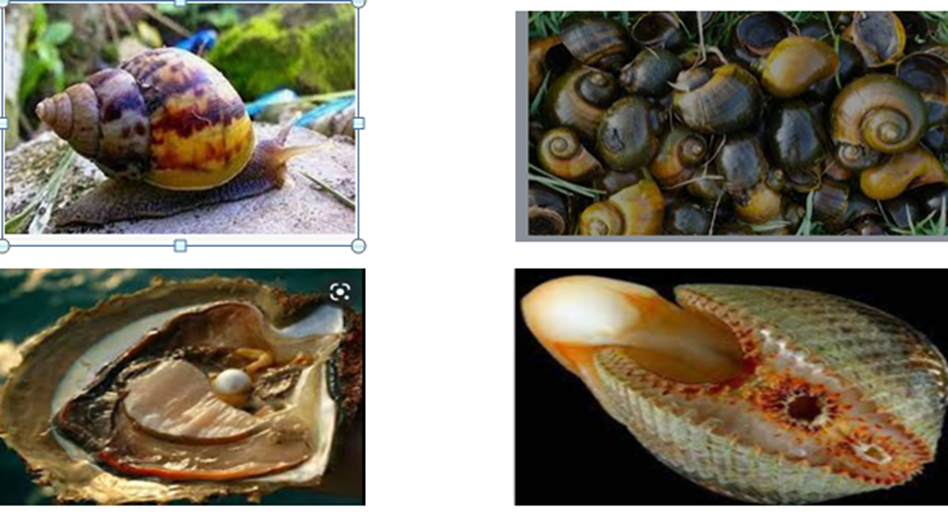 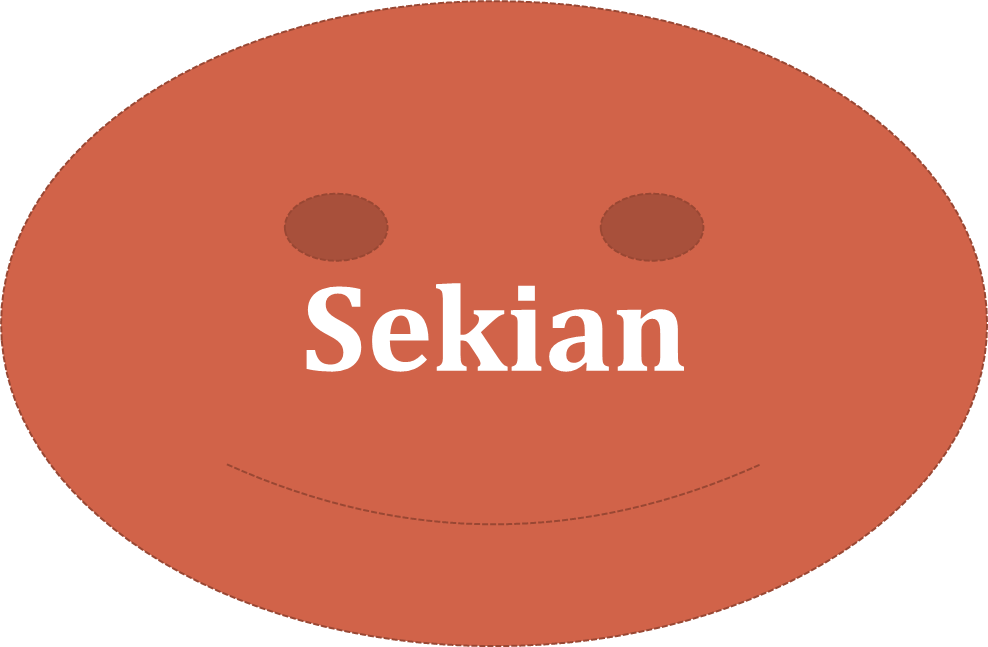 Nah…………………
Apakah Ada Pertanyaan ?
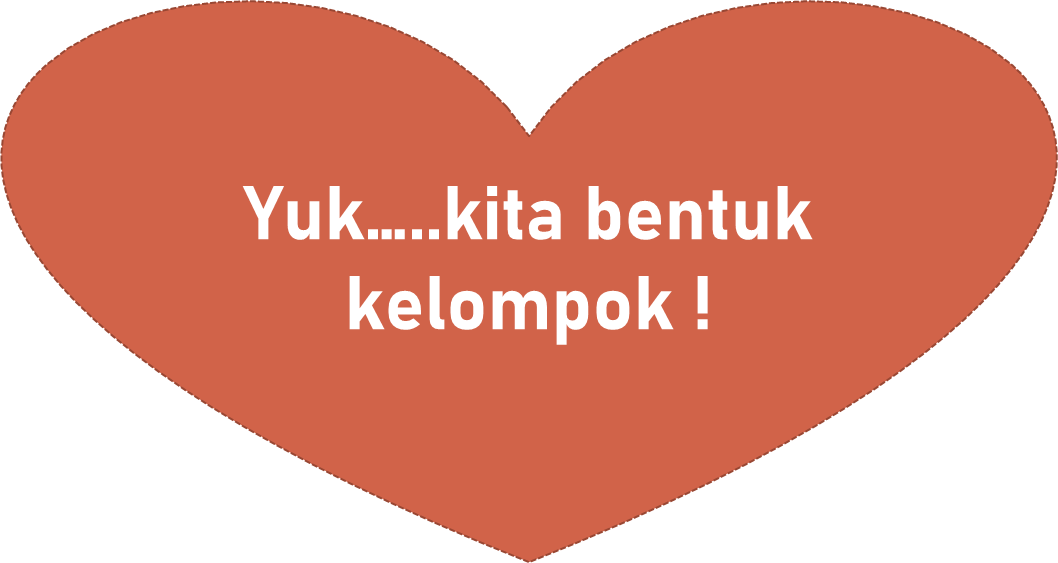 SIMPULAN
Filum Anelida
Ciri-ciri:
Memiliki rongga tubuh /selom
Dua Lapis Sel tubuh
Habitat : tanah,airlaut,air tawar
Bernapas melalui kulit
Peredaran darah tertutup
Reproduksi : seksual dan aseksual
Manfaat Anelida :
MenyuburkanTanah
Zat Anti biotik yg terkandung dlm Cacing Tanah dapat menekan pertumbuhan Bakteri Salmonella typosa
Cacing Wawo mengandung Protein yang sangat Tingg
Hirudo medicinalis (lintah), dalam bidang kedokteran zat hirudin digunakan untuk mencegah proses pembekuan darah untuk membantu proses operasi
filumEchinodermata=kulit duri
Ciri-ciri
Kulit Berduri
Tripoblastik dan mempunyai rongga tubuh
Habitat air laut
Reproduksi seksual dan aseksual (Pemisahan Piringan kecil di pusat tubuh mnjd individu baru.
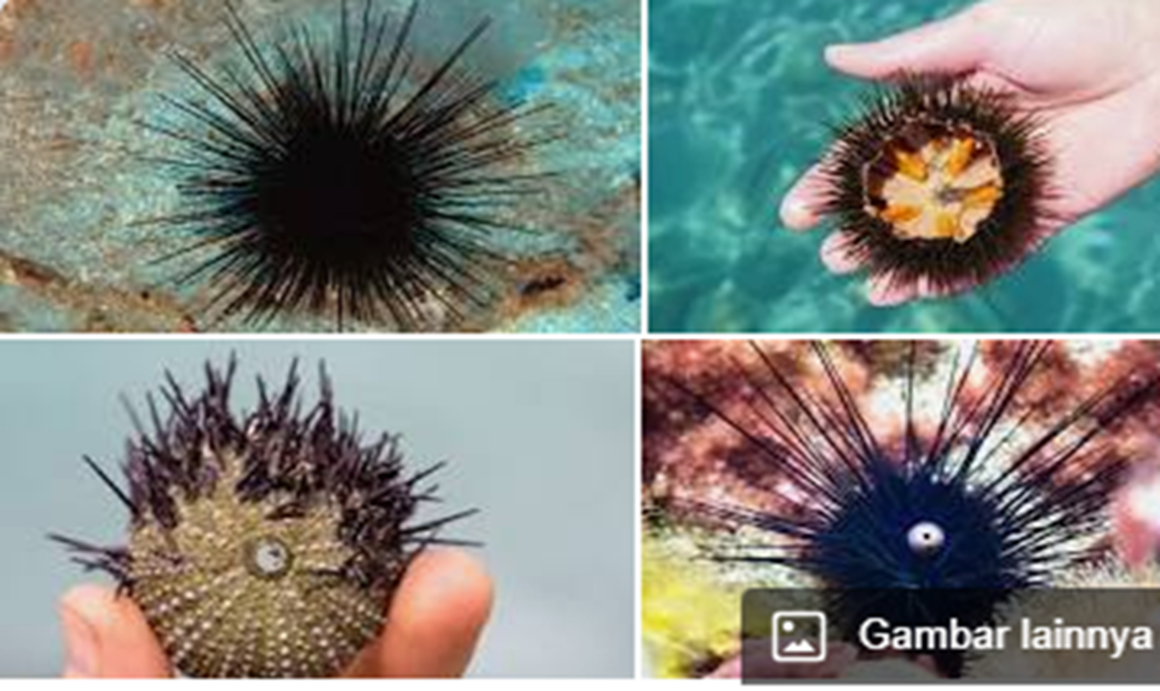 Manfaat Echinodermata :
Sumber Protein
Menjaga Ekosistem Laut
Teripang dimanfaat untuk pembuatan krupuk teripang
Mentimun laut  dimanfaatkan sebagai bahan obat-obatan, jelly gamat.
Filum Mollusca=lunak
Ciri:
Bertubuh lunak
Habitat air darat,air laut,air tawar
Tripoblastik selomat
Reproduksi secara seksual
Perhatikan gambar berikut !
Manfaat Mollusca
Sumber Protein ( Tiram Dan Kerang)
Dapat Membuat Perhiasan Mutiara
Beberapa penelitian otak siput bahkan telah memungkinkan para ilmuwan untuk lebih memahami otak manusia.
  Mollusca digunakan untuk dekorasi
tiram mutiara (Pinctada maxima)
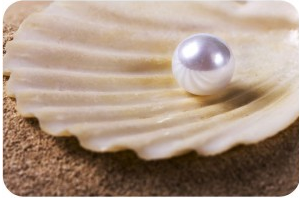 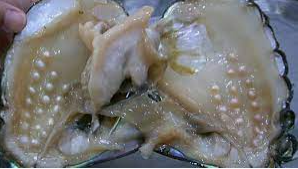 Filum Arthropoda=arthros=ruas=podos=kaki
Ciri-cir
Kaki beruas-ruas
Habitat air dan darat
Tripoblastik selomata
Reproduksi seksual dan aseksual ( Partenogenesis,Paedogenesis
Perhatikan Gambar berikut !
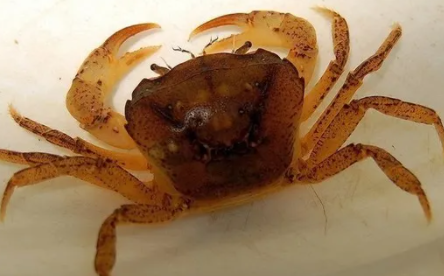 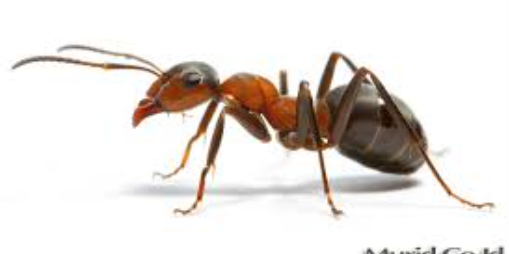 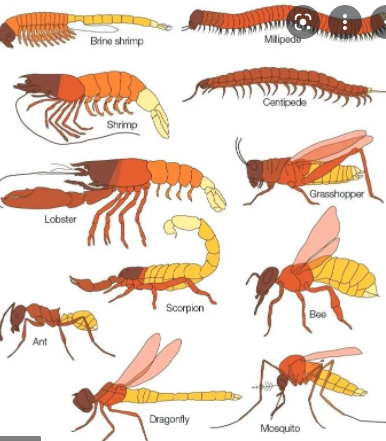 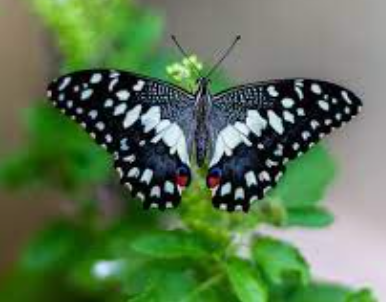 Manfaat Arthropa :
membantu penyerbukan misalnya lebah dan kupu-kupu.
Mengandung Protein Yang Tinggi
Kepompong ulat sutra (Bombyx mori) adalah arthropoda yang dapat punya kontribusi besar dalam pembuatan kain sutera.
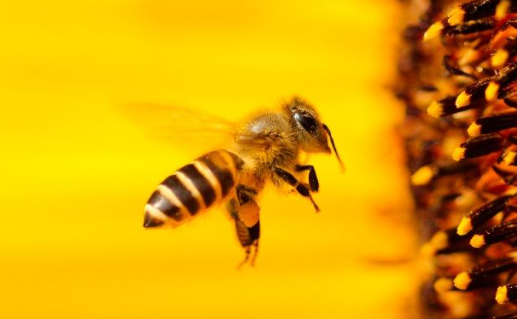 Lebah rupanya menjadi inspirasi bagi sekelompok peneliti di Stanford University di Amerika Serikat (AS) dan cole Polytechnique Fdrale de Lausanne di Swiss, untuk menciptakan drone berukuran micro dengan kekuatan yang luar biasa. Para peneliti menemukan bahwa lebah mampu menyeret mangsanya saat terbang. Dan hal tersebutlah yang diimplementasikan peneliti dalam teknologi micro drone ini
Sekian
Pertemuan berikut Ulangan dan setelah itu lanjut tentan hewan Vertebrata
Thank you
Sampai Jumpa…..